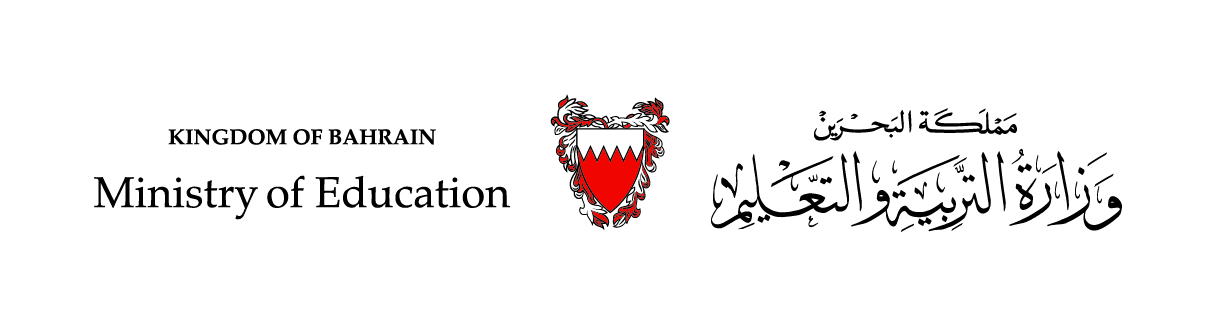 عملُ الرسول صلى الله عليه وسلم قبل البعثة
التربية الإسلاميةالحلقة الأولى/ الصف الأول
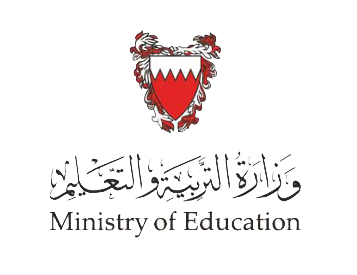 أتعلم اليوم
بعض الأعمال التي زاولها الرسول صلى الله عليه وسلم قبل البعثة.
عملُ الرسول صلى الله عليه وسلم قبل البعثة
رَعى النبيُّ صلى الله عليه وسلم الغَنمَ لأَهل مكّةَ بأَجْرٍ، وكانَ يحرصُ على تِلكَ الأَغنامِ ويهتَمُّ بها، فأَحبّهٌ أَهلُ مكّةَ، وتكلّمُوا عنْ صِدْقِهِ وأَمانَتِهِ وإخلاصِهِ في عَمَلِهِ.
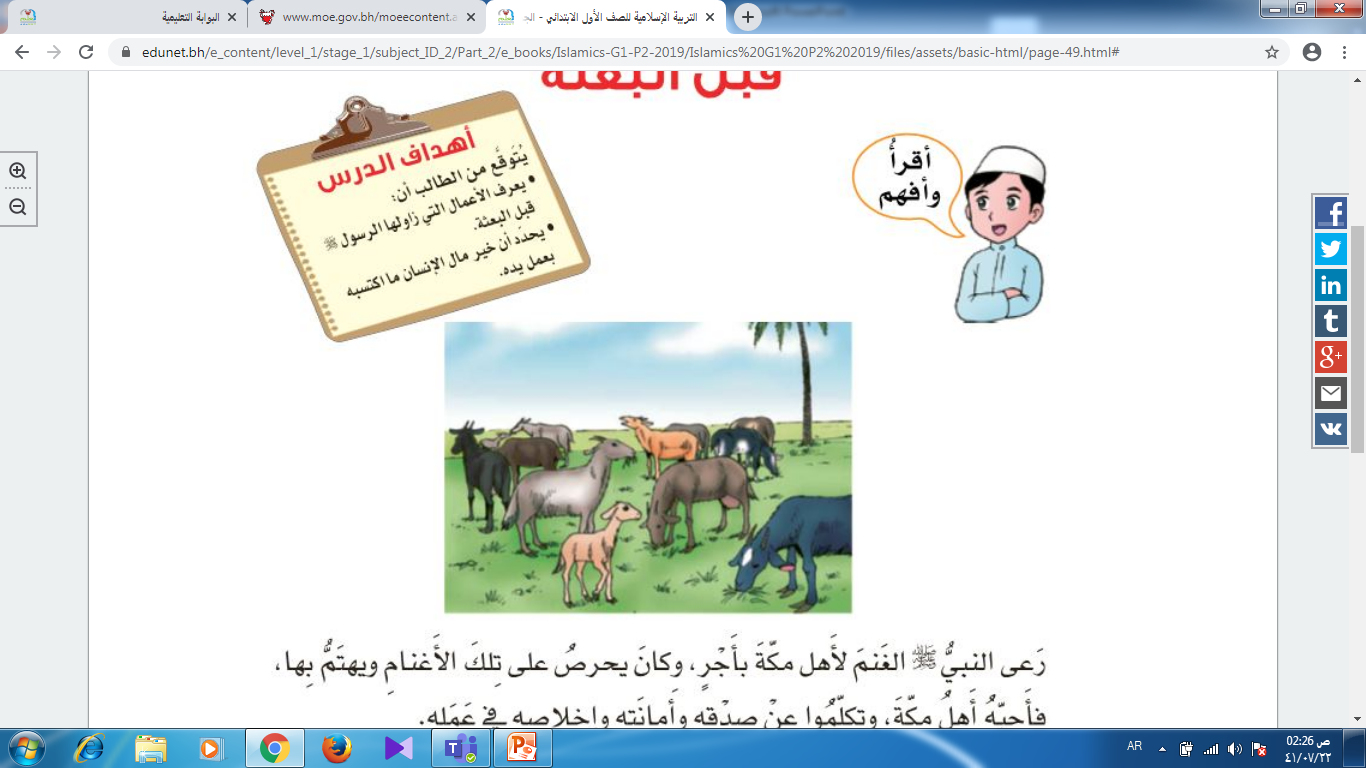 وزارة التربية والتعليم – 2020م
عملُ الرسول صلى الله عليه وسلم قبل البعثة
وكانَ في مَكّةَ امْرأَةٌ فاضِلةُ، اسْمُها خَديجةُ بنْتُ خُويْلدٍ، وكانتْ صاحِبةَ تِجارة. وقدْ سمِعتْ عنْ أَخلاقِ الرسولِ صلى الله وعليه وسلم، فَطلَبَتْ إليه أَنْ يشتَغِل في تجِارَتها، فقَبلَ صلى الله وعليه وسلم، وسافَرَ بِتجارتِها إلى الشّام، وقد صاحبهُ في هذه الرِّحلة (مَيْسَرة) خادم خديجة.
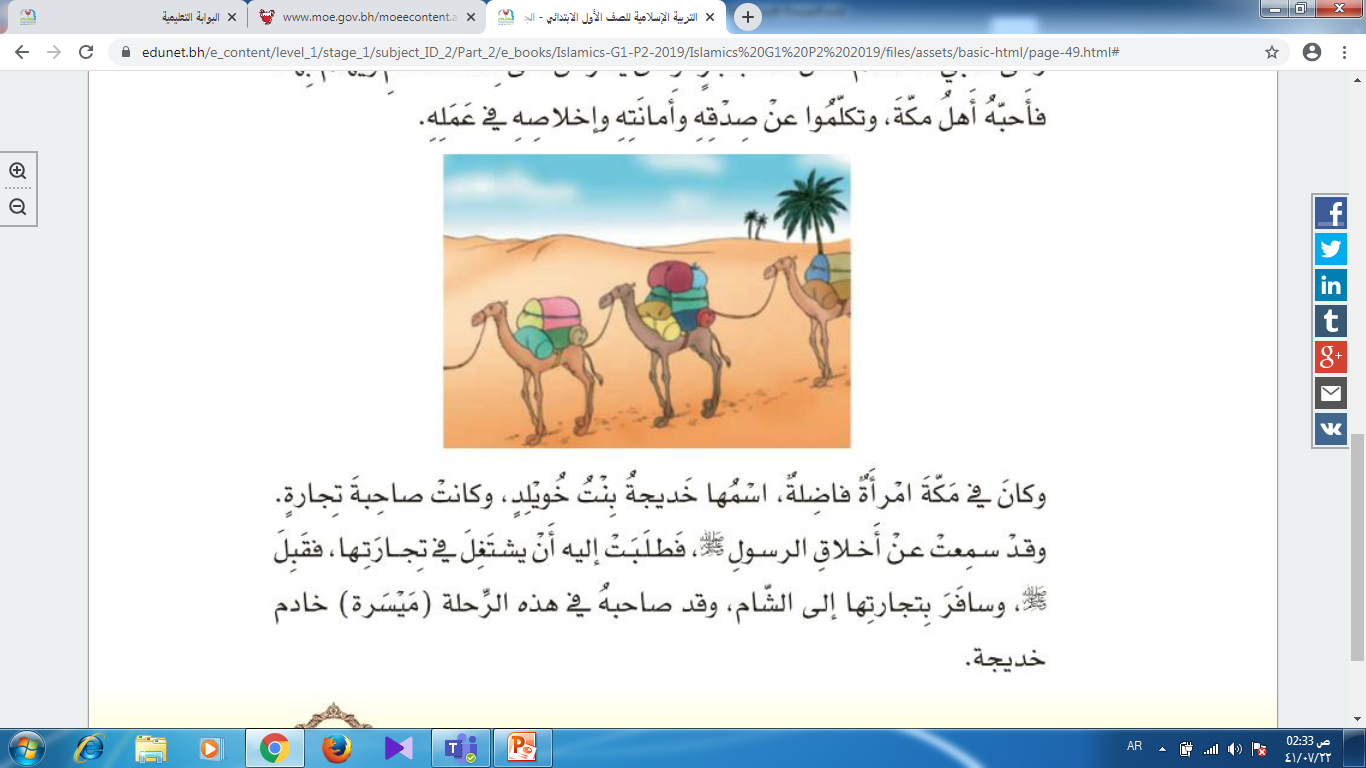 وزارة التربية والتعليم – 2020م
عملُ الرسول صلى الله عليه وسلم قبل البعثة
عادَ رسولُ الله صل الله عليه وسلم منْ التِّجارةِ بِرِبْحٍ كثيرٍ، وعادَ مَيْسَرةُ يتَحدّثُ بما شاهَدهُ من أَخلاقِ سيِّدِنا محمدٍ صلى الله عليه وسلم، فازدادَ أهلُ مكَّةَ حُبًّا لهُ.
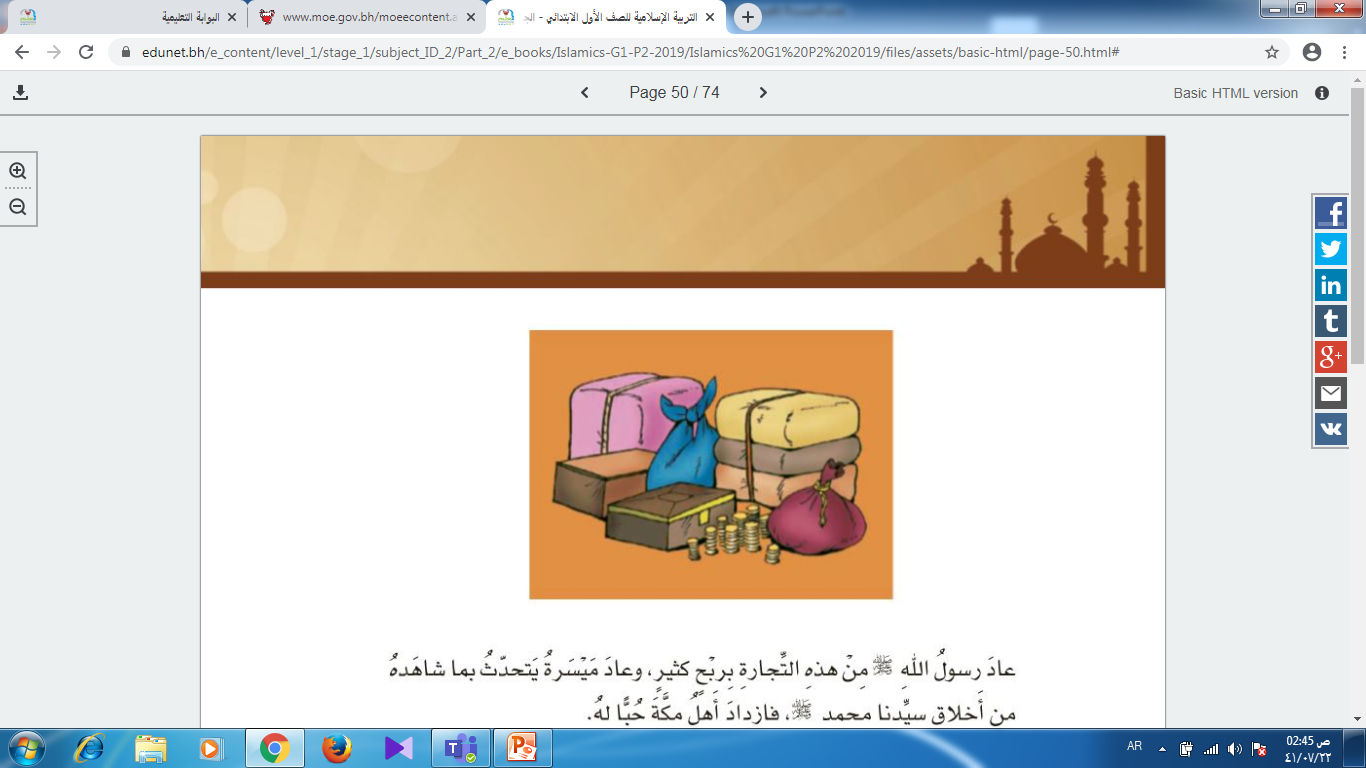 وزارة التربية والتعليم – 2020م
الأنشطة
1- أٌكْملُ الفراغ بالكلمات المناسبة فيما يأتي:
أ- اشْتَغلَ الرسولُ صلى الله عليه وسلم في رَعْي الغنمِ لأهلِ مكَّة مقابل .......
ب- سافرَ الرسولُ صلى الله عليه وسلم بتجارةِ السيدة خديجةَ 
إلى ......... 
ج- عادَ الرسولٌ صلى الله عليه وسلم من هذه التجارة بـ....... كثيرٍ.
أَجْر
الشّام
ربْحٍ
وزارة التربية والتعليم – 2020م
2- أضَعُ دائرةً حول رمز الإجابة الصحيحة فيما يأتي:
أَحَبَّ أهلُ مكَّةَ رسولَ الله صلى الله عليه وسلم لأنَّه كانَ:
قويًّا شَدِيدًا
يَتيمًا ضَعيفَا
صادقًا أمينًا
اسمُ خادم خديجة:
عليُّ
ميسرةُ
زيدُ
وزارة التربية والتعليم – 2020م
تمنياتنا للجميع بالنجاح والتوفيق
وزارة التربية والتعليم – 2020م